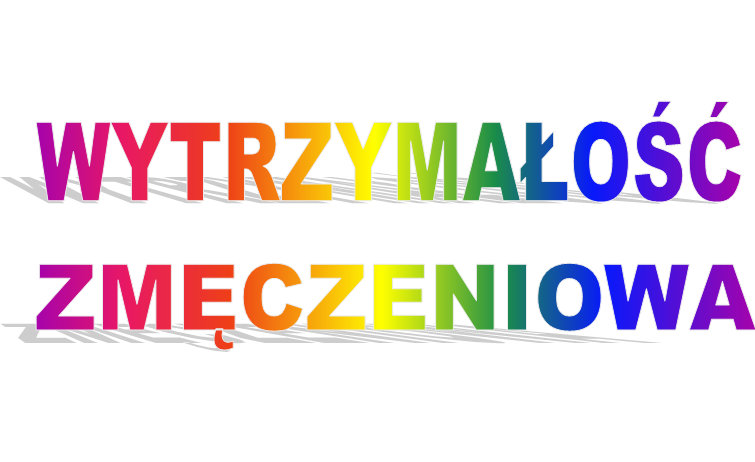 mgr inż. Mieczysław Wilk
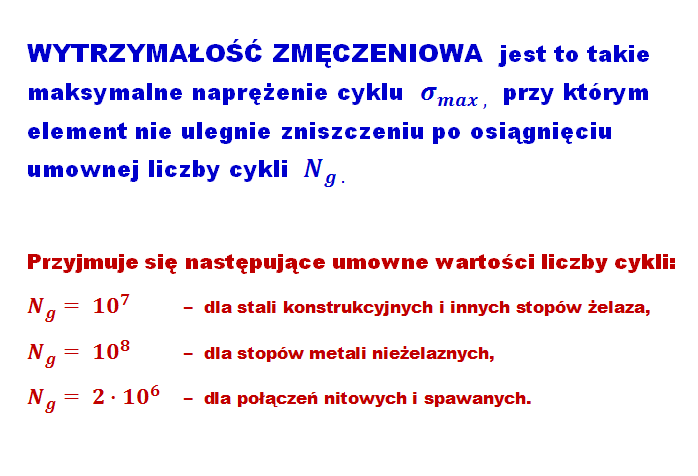 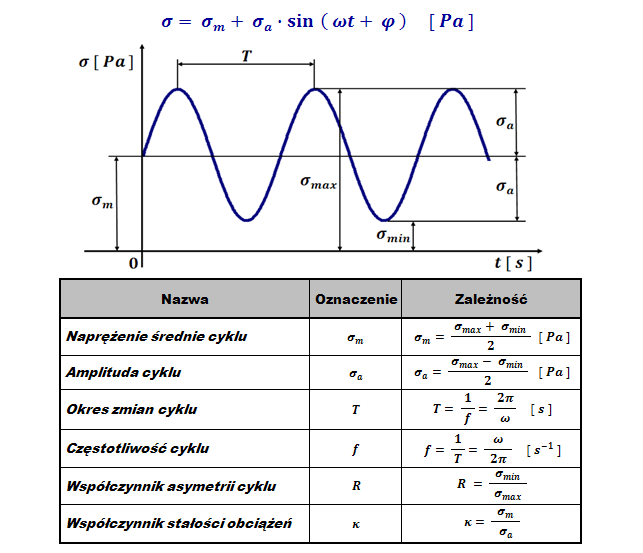 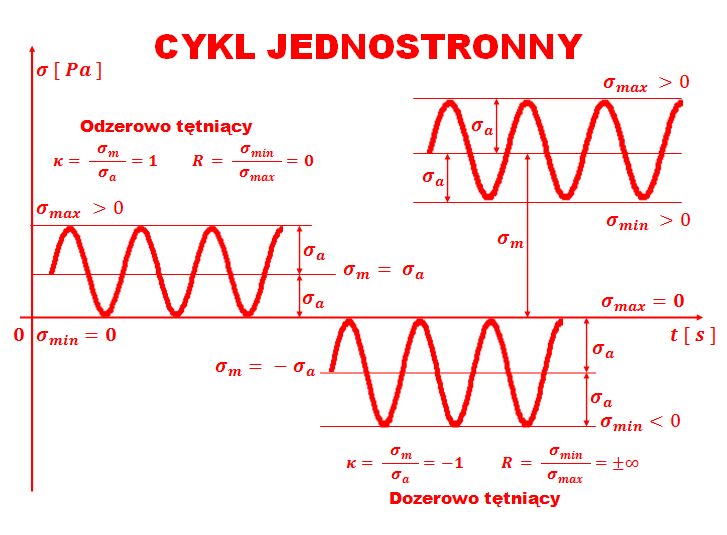 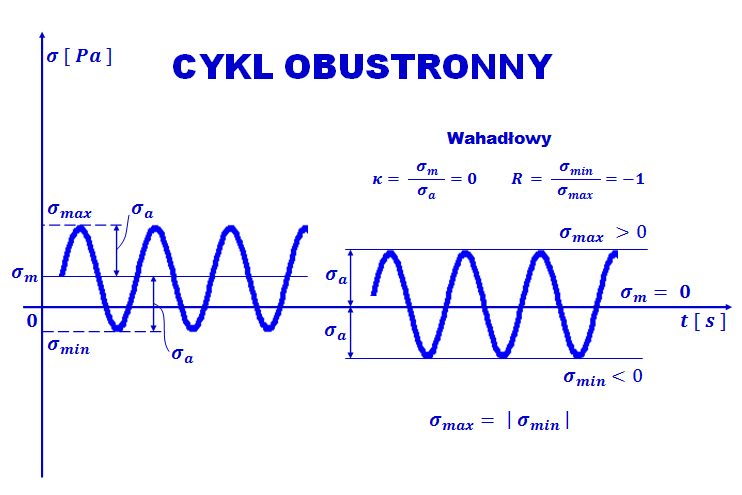 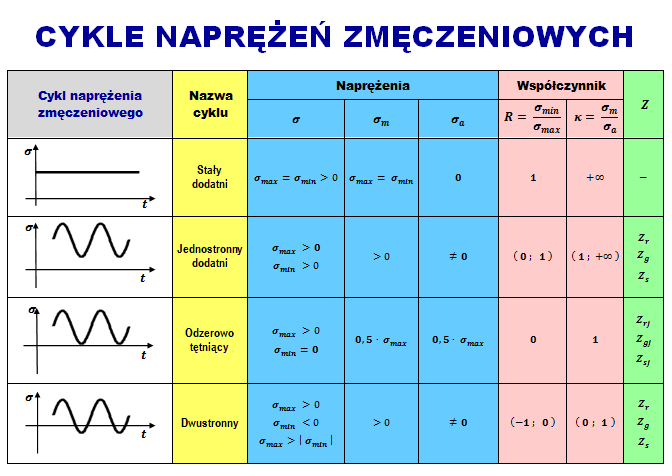 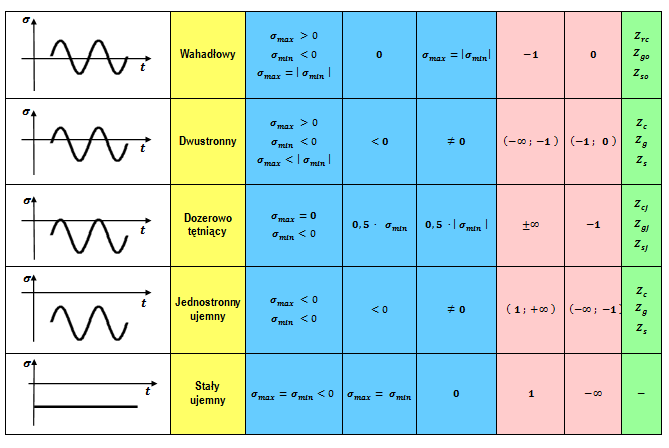 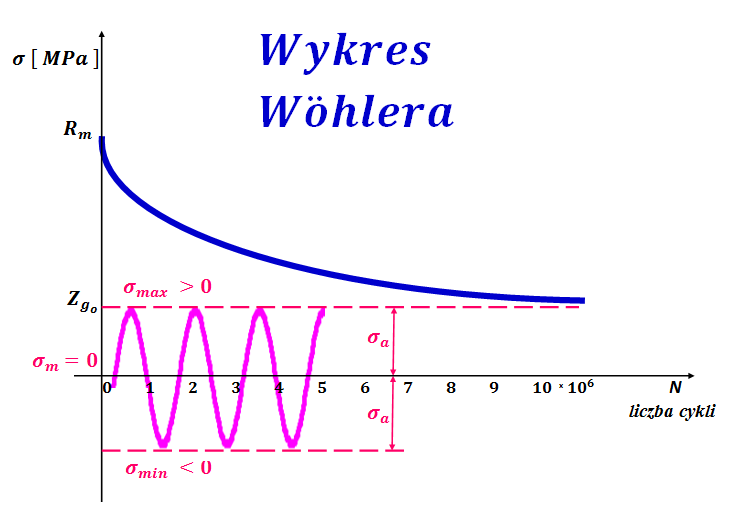 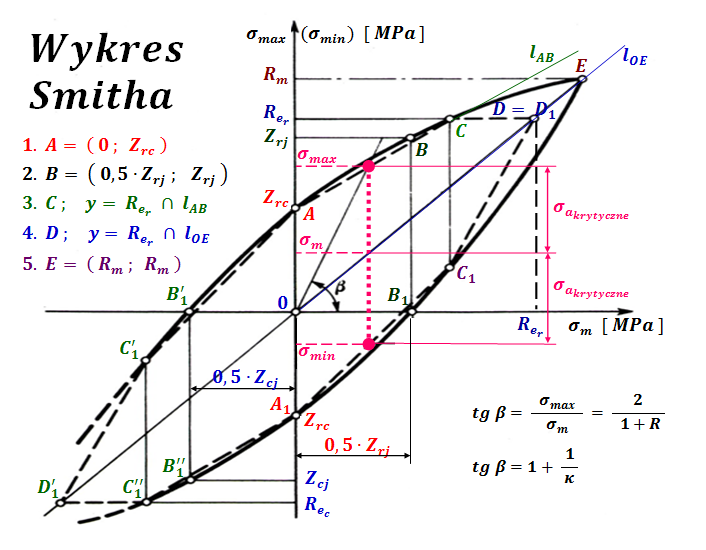 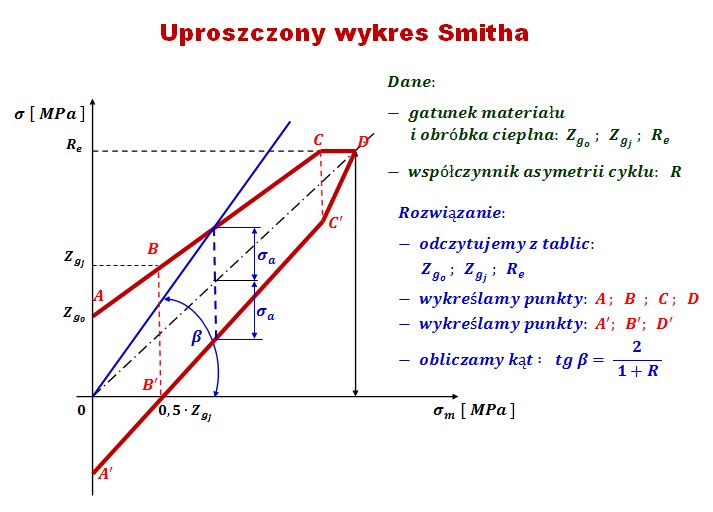 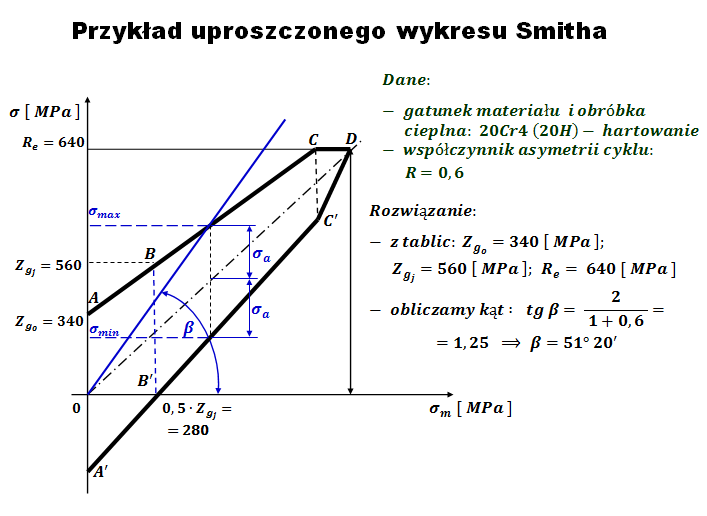 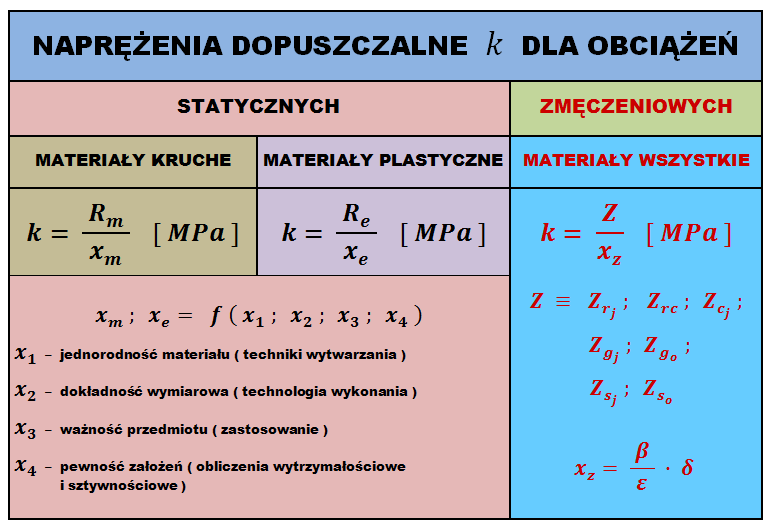 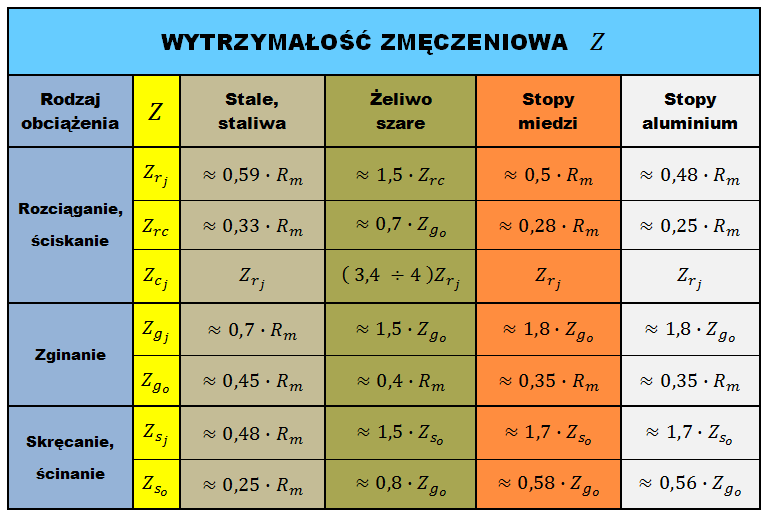 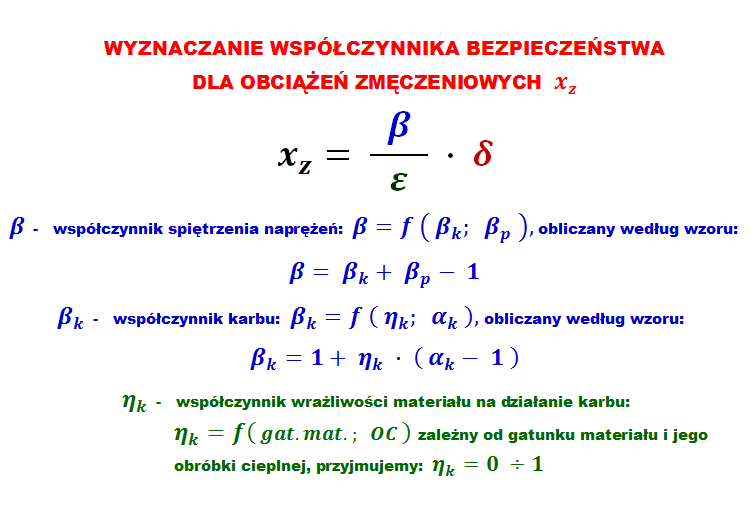 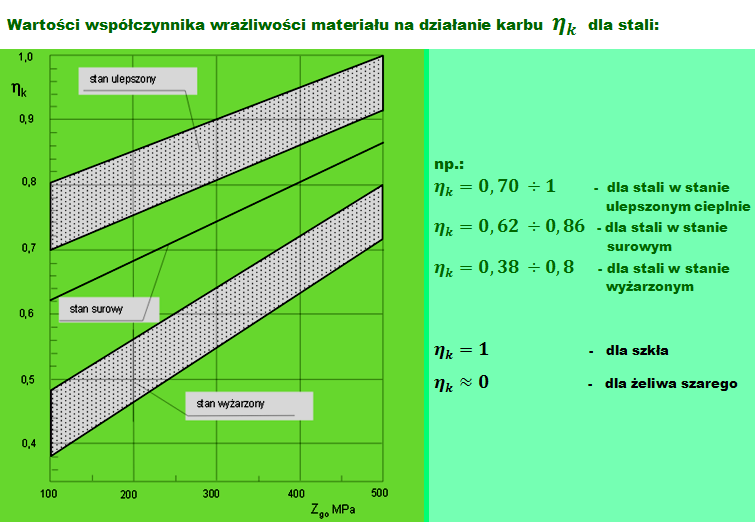 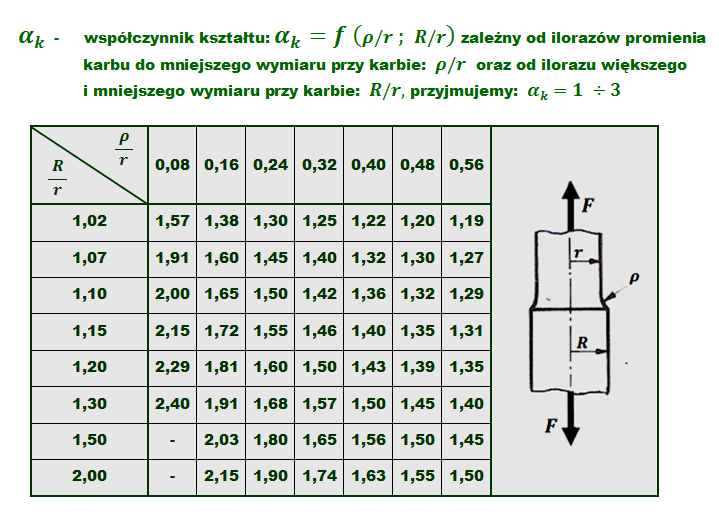 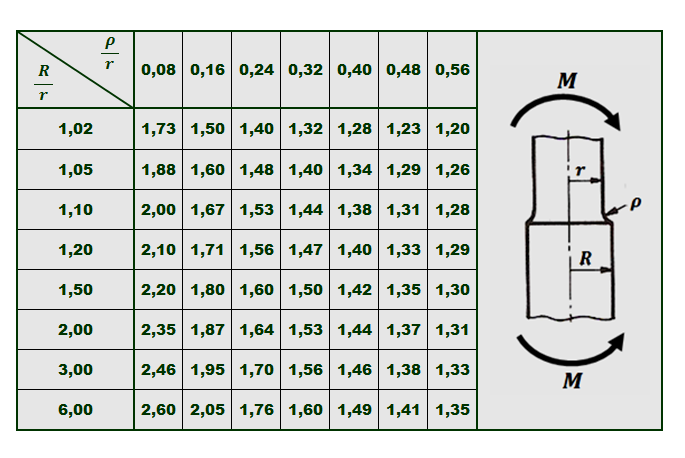 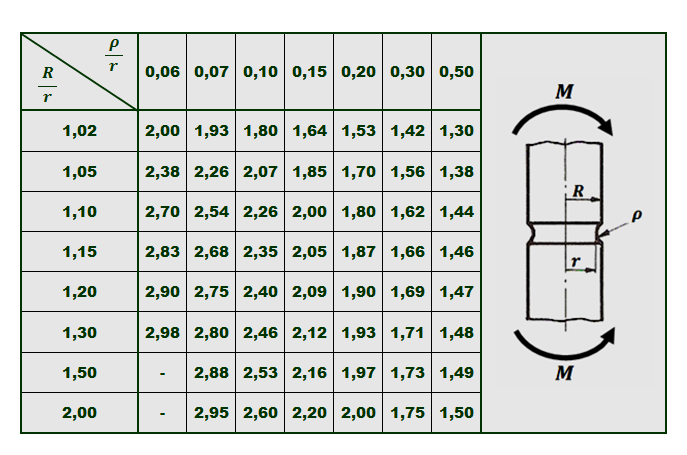 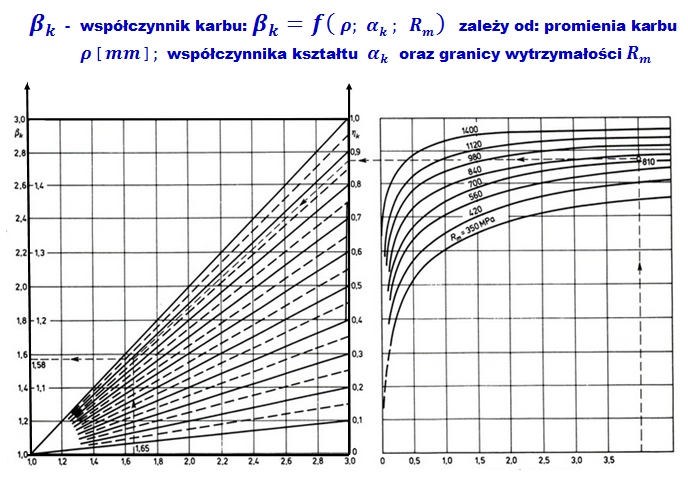 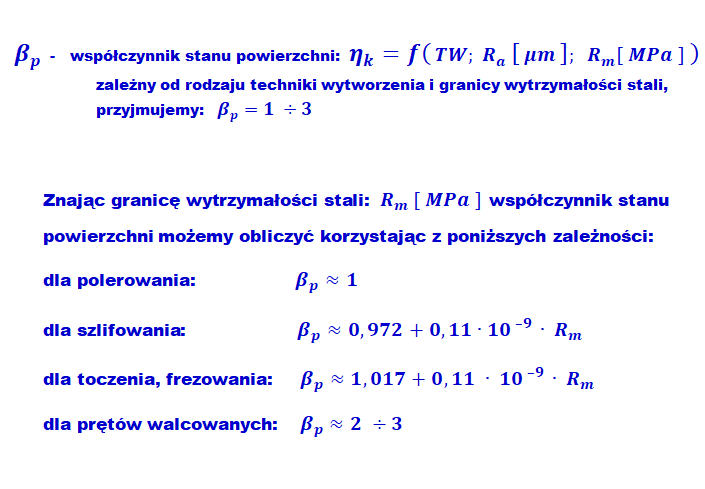 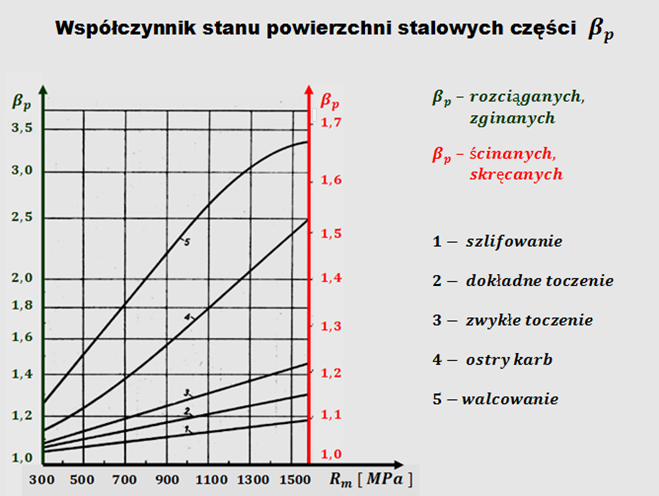 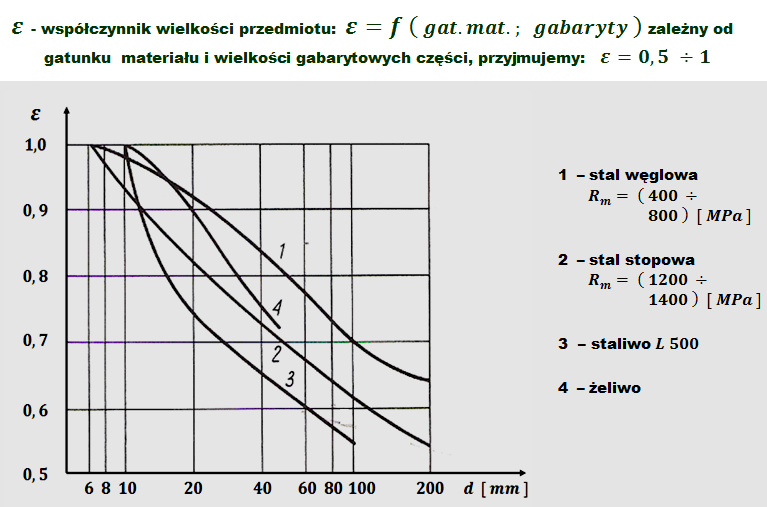 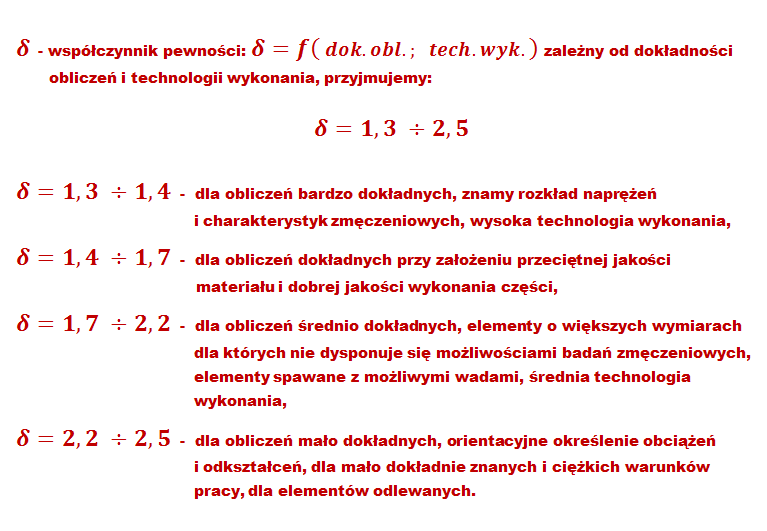 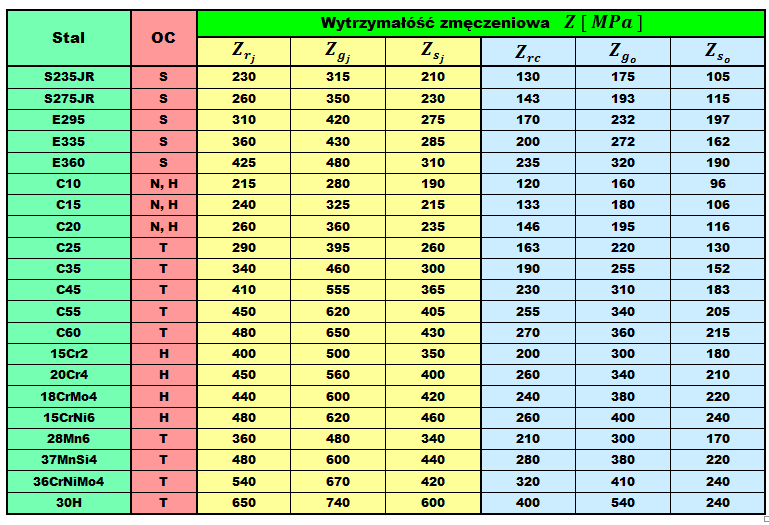 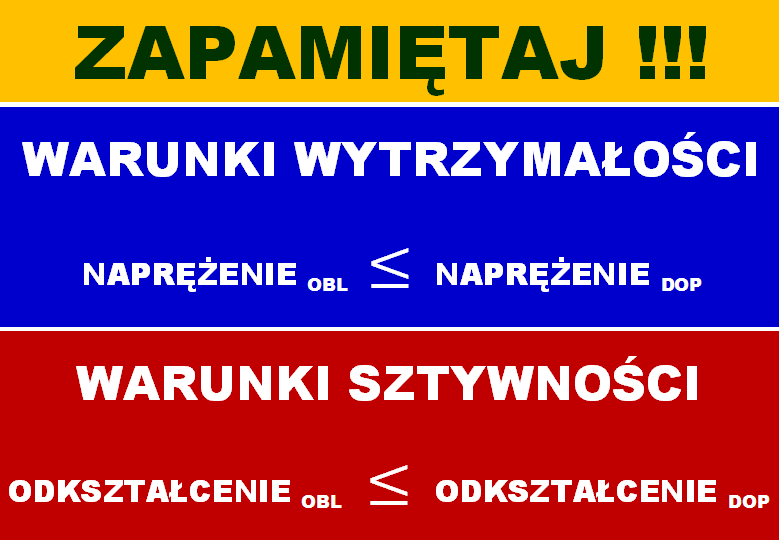 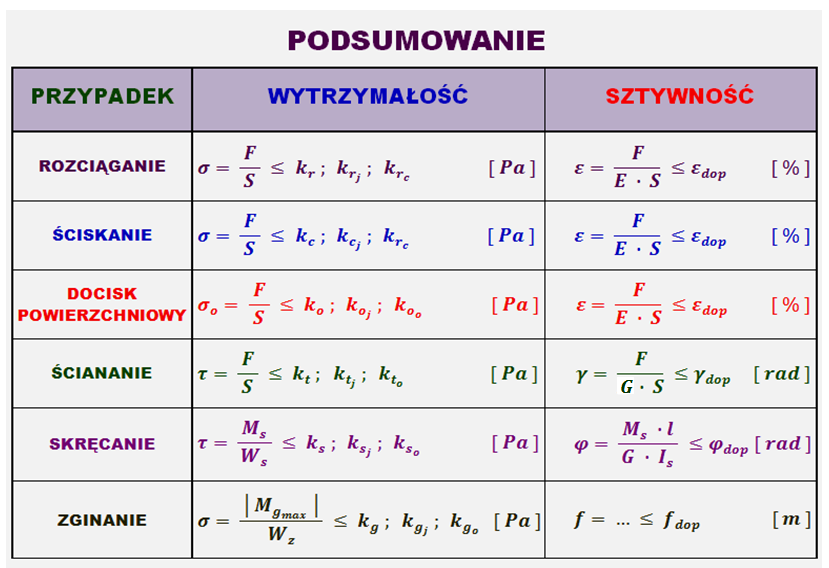 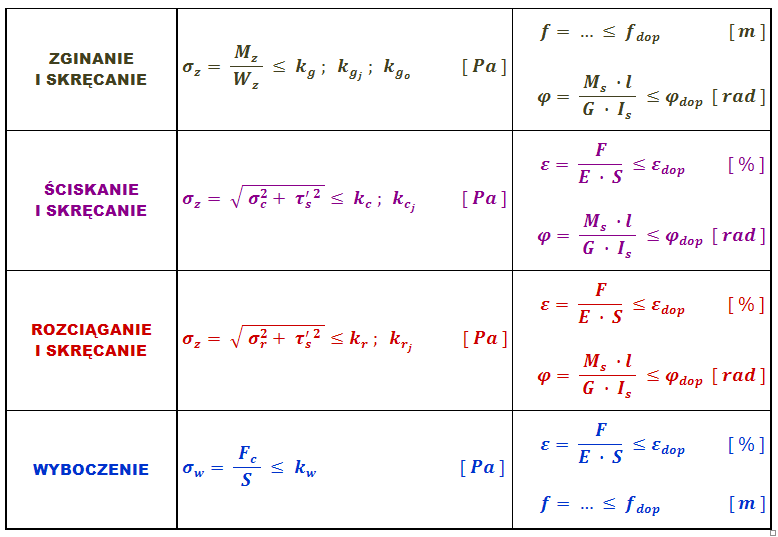 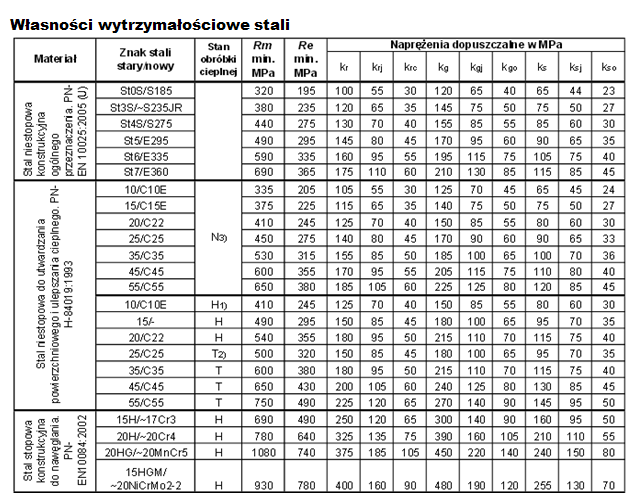 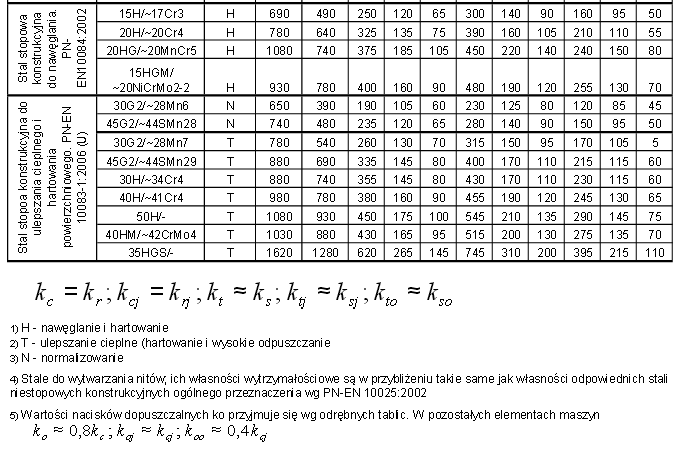 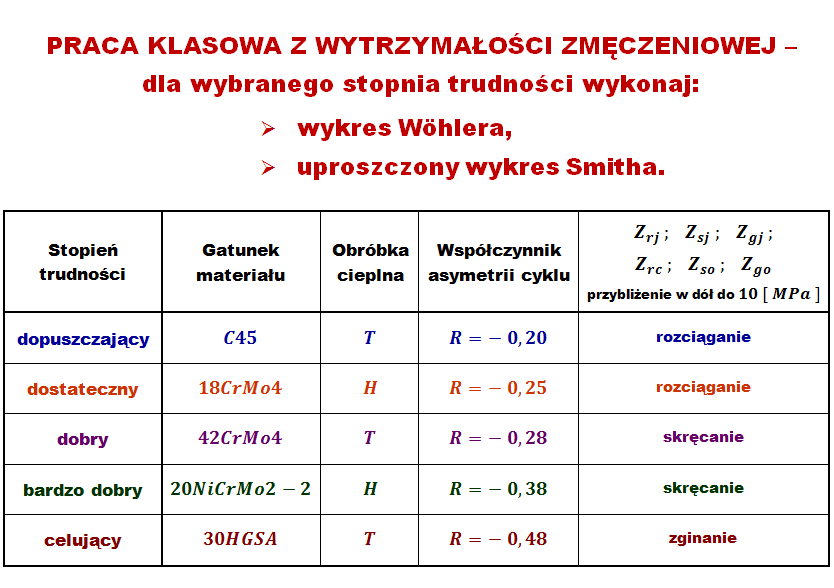 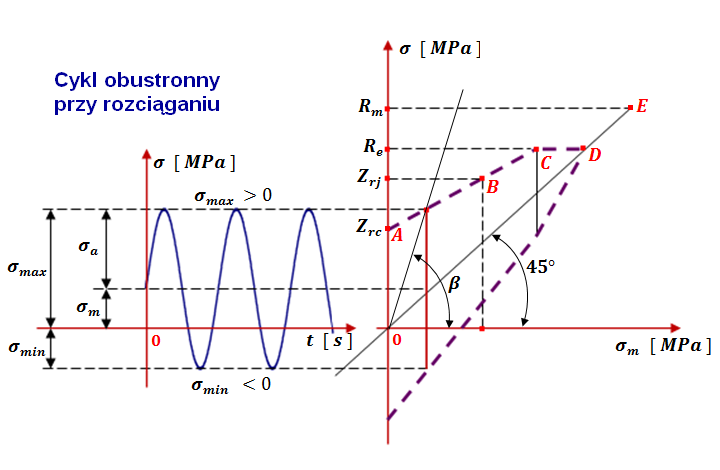